Внедрение ОРВ и экспертизы муниципальных НПА в городе Югорске
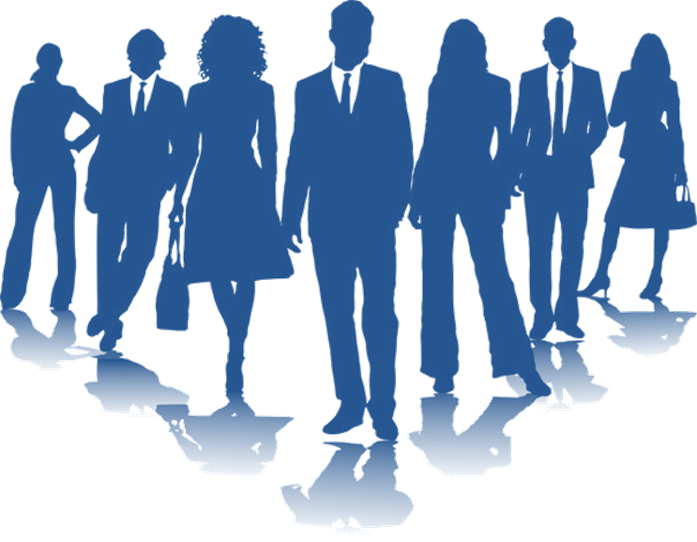 Управление экономической политики 
администрации города Югорска 2016 год
Оценка регулирующего воздействия (ОРВ) проектов муниципальных нормативных правовых актов - деятельность в целях выявления в проектах муниципальных нормативных правовых актов положений, вводящих избыточные обязанности, запреты и ограничения для субъектов предпринимательской и инвестиционной деятельности или способствующих их введению, а также положений, способствующих возникновению необоснованных расходов субъектов предпринимательской и инвестиционной деятельности и бюджета города Югорска
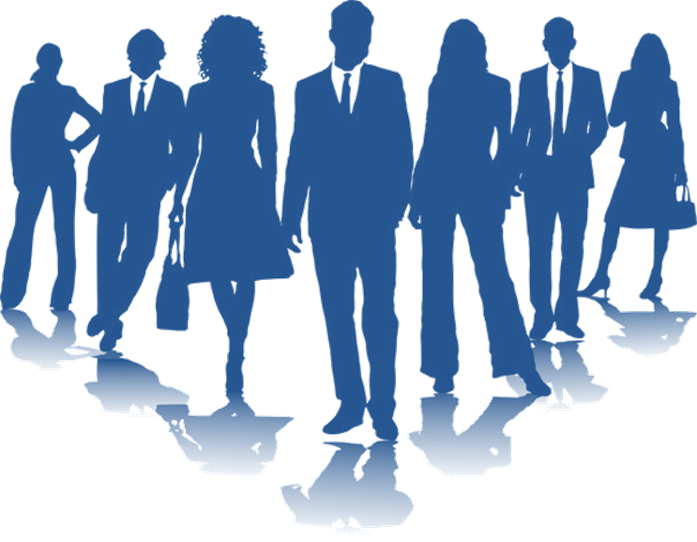 постановление администрации города от 28.12.2015 № 3861
«Об утверждении Порядка проведения оценки регулирующего воздействия проектов муниципальных нормативных правовых актов и экспертизы принятых администрацией города Югорска муниципальных нормативных правовых актов, затрагивающих вопросы осуществления предпринимательской и инвестиционной деятельности»
Процедура ОРВ и экспертиза муниципальных НПА в городе Югорске проводится с января 2016 года
В целях внедрения ОРВ и экспертизы принято
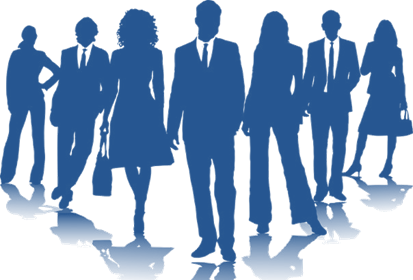 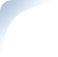 1
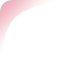 2
В администрации города Югорска сформирована децентрализованная модель проведения ОРВ и экспертизы, которая соответствует Методическим рекомендациям Минэкономразвития Российской Федерации
Орган-разработчик МНПА самостоятельно осуществляет процедуру ОРВ (экспертизы), включая проведение публичных консультаций с заинтересованными лицами.
Срок проведения публичных консультаций –                   не менее 15 календарных дней
-
Заключение об ОРВ (экспертизе) готовит уполномоченный орган - Управление экономической политики администрации города
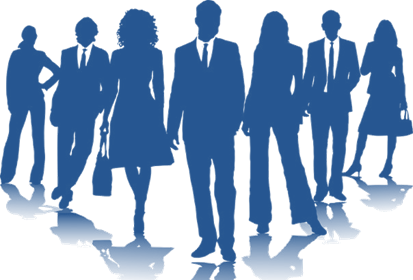 Процедура ОРВ (экспертизы) публична и осуществляется с использованием официального сайта администрации города Югорска (www.adm.ugorsk.ru)
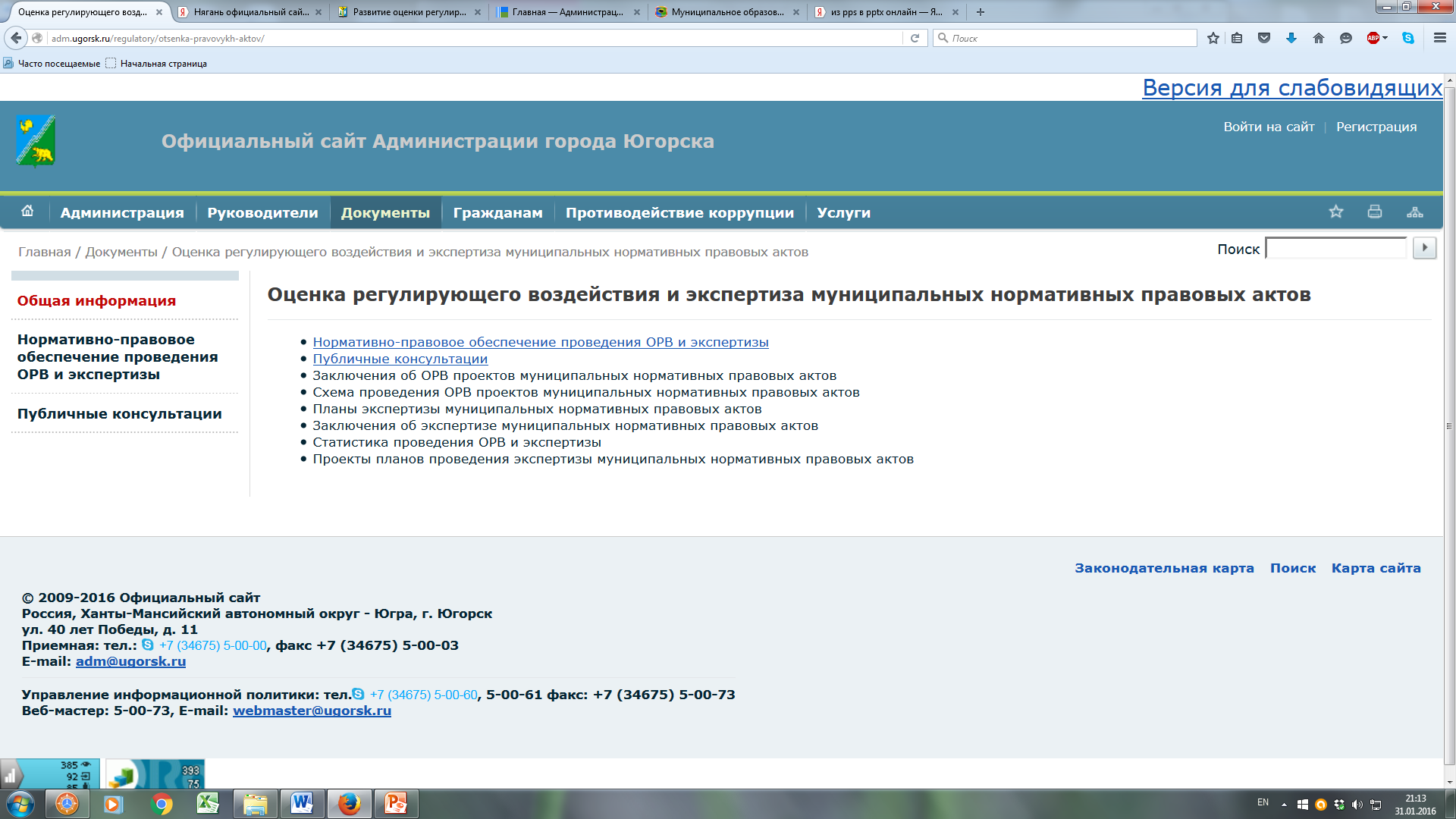 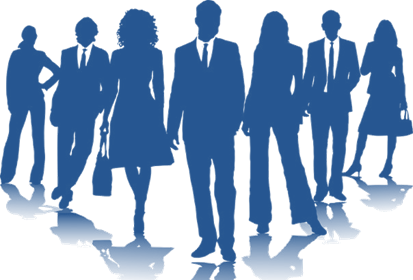 Низкая активность субъектов предпринимательства
1
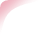 2
3
Основные проблемы при проведении ОРВ и экспертизы (опыт «пилотных» территорий – г. Нижневартовск, г. Сургут)
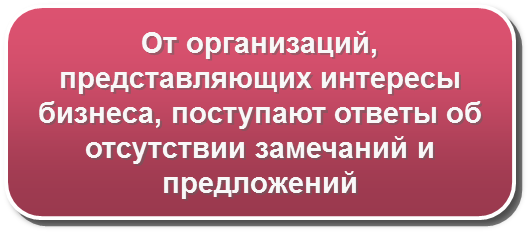 В ходе публичных консультаций предложения не поступают
Рекомендуемые меры для их решения
Информирование субъектов бизнеса об участии в ОРВ и экспертизе НПА при организации обучающих семинаров, тренингов
Поддержка «обратной связи» с участниками публичных консультаций путем направления им информации об учете предложений либо их мотивированном отклонении
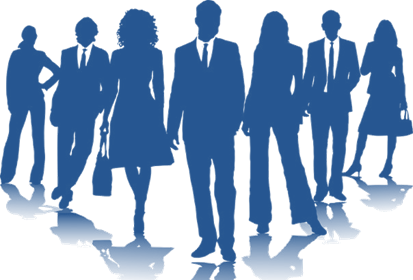 Повышение информационной открытости            (публикации в СМИ и размещение информации              на официальном сайте)
Перспективы развития ОРВ и экспертизы в городе Югорске
Доработка постановления администрации города о Порядке ОРВ и экспертизы, с целью устранения сложных процедур, исключения выявленных  неточностей и  некорректных определений в тексте МПА
1
Внедрение новых форм проведения публичных консультаций путем проведения совместных совещаний разработчиков проектов МНПА и заинтересованных лиц, интересы которых затрагиваются проектом МНПА
2
3
Проведение оценки фактического воздействия  МНПА, прошедших углубленную ОРВ (с 2019 года)
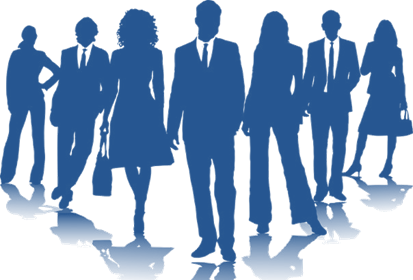 СХЕМА ПРОВЕДЕНИЯ ОРВ
Орган разработчик проекта МНПА
(структурное подразделение администрации  города)
Уполно-моченный орган - Управле-ние экономи-ческой политики
ОРВ требуется и возвращается на углубленную ОРВ
1. Предварительная ОРВ
Заключение
Проект МНПА
 (с пояснительной запиской)
ОРВ не требуется
ОРВ требуется
ОРВ не требуется
2. Углубленная ОРВ
Заключение об ОРВ
- Сводный отчет об ОРВ
- Заключение по публичным консультациям
Публичные консультации
Согласование МНПА
Примеры заполнения форм и отчетов по ОРВ
УВЕДОМЛЕНИЕ
О ПРОВЕДЕНИИ ПУБЛИЧНЫХ КОНСУЛЬТАЦИЙ ПО ПРОЕКТУ
МУНИЦИПАЛЬНОГО НОРМАТИВНОГО ПРАВОВОГО АКТА
  Настоящим Департамент финансов администрации города Югорска
(наименование структурного подразделения администрации города - регулирующего органа)
уведомляет о проведении публичных консультаций в целях оценки регулирующего воздействия проекта муниципального нормативного правового акта
 Регулирующий орган: 
Департамент финансов администрации города Югорска
            (наименование регулирующего органа)
Период проведения публичных консультаций: 
«29».«03».«2016» – «14».«04».«2016»                 (не менее 15 календарных дней)
Способ направления ответов: 
Направление ответов на предложенные к обсуждению вопросы, предложений (замечаний) по проекту муниципального нормативного правового акта осуществляется в форме электронного документа по электронной почте на адрес: 
_____________________ kazna@ugorsk.ru  ____________________
(адрес электронной почты ответственного работника)
или в форме документа на бумажном носителе по адресу: 628260, Тюменская область, Ханты-Мансийский АО-Югра, ул. 40 лет Победы ул., д.11, каб. 211
(почтовый адрес регулирующего органа)
Контактное лицо по вопросам проведения публичных консультаций:
Маслюкова Надежда Теодозиевна, начальник отдела внутреннего аудита,тел. (34675)50072
(фамилия, имя, отчество, должность ответственного лица, контактный телефон) 
Проект постановления администрации города Югорска «О внесении изменения в постановление администрации города Югорска от 27.02.2015 № 1339 «О предоставлении бюджетных инвестиций  юридическим лицам,  не являющимся  государственными или муниципальными учреждениями и   государственными или муниципальными унитарными предприятиями за счет средств   бюджета города Югорска»
(наименование проекта муниципального нормативного правового акта)
Устанавливается запрет на оказание  муниципальной поддержки в форме  бюджетных инвестиций  иностранным юридическим лицам, включая офшорные компании в связи с принятием Федерального закона от  15.02.2016 № 23-ФЗ «О внесении изменений в Бюджетный кодекс Российской Федерации»
(краткое описание вводимого регулирования)
 В целях оценки регулирующего воздействия проекта муниципального нормативного правового акта и выявления в нем положений, вводящих избыточные административные        и иные ограничения и обязанности для субъектов предпринимательской и инвестиционной деятельности или способствующих их введению, а также положений, способствующих возникновению необоснованных расходов субъектов предпринимательской и инвестиционной деятельности, а также бюджета города Югорска
                   Департамент финансов администрации города Югорска
(наименование регулирующего органа)
в соответствии с пунктом 3.8 Порядка проведения в администрации города Югорска оценки регулирующего воздействия проектов муниципальных нормативных правовых актов и  экспертизы муниципальных нормативных правовых актов, затрагивающих вопросы осуществления предпринимательской и инвестиционной деятельности, утвержденного постановлением администрации города от 28.12.2015 № 3861 проводит публичные консультации. В рамках указанных консультаций все заинтересованные лица вправе направить свои предложения и замечания по прилагаемому проекту муниципального нормативного правового акта.
 
 
Перечень вопросов: (при отсутствии опросного листа)
1.Предлагается высказать мнение по поводу излишне установленных требований.
 
2.Предлагается внести предложения и замечания к проекту муниципального    нормативного правового акта.
 
 
Приложение: проект муниципального нормативного правового акта, пояснительная            записка к проекту муниципального нормативного правового акта.
Примеры заполнения форм и отчетов по ОРВ
Сводный отчет об оценке регулирующего воздействия проекта муниципального нормативного правового акта
I. Общая информация
Примеры заполнения форм и отчетов по ОРВ
Сводный отчет об оценке регулирующего воздействия проекта муниципального нормативного правового акта
II. Характеристика общественных отношений
Примеры заполнения форм и отчетов по ОРВ
III. Цели предлагаемого регулирования и их соответствие принципам правового регулирования,
а также приоритетам развития, представленным в Программе социально-экономического развития города Югорска и муниципальных программах
Процедура ОРВ (экспертизы) публична и осуществляется с использованием официального сайта администрации города Югорска (www.adm.ugorsk.ru)
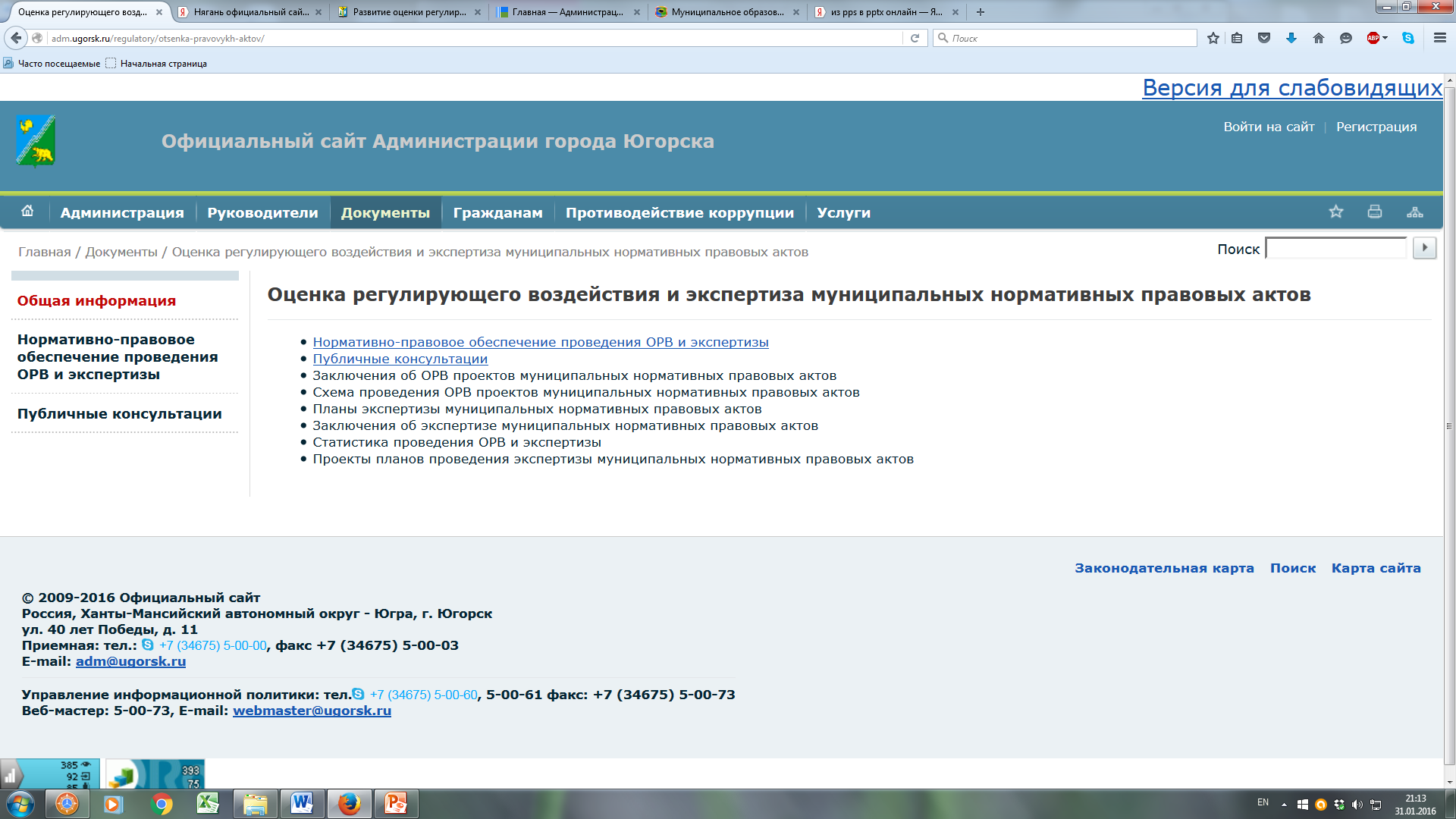 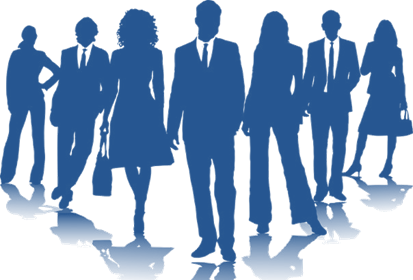